Business Process Modelling
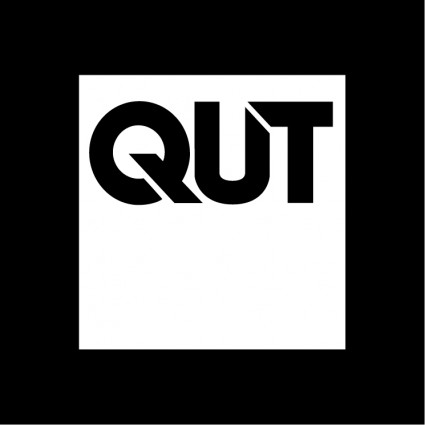 Prof. Marcello La Rosa
BPM Discipline
Queensland University of Technology
Quick recap from Week 4
What is the difference between data objects and data stores?
What is the difference between pools and lanes?
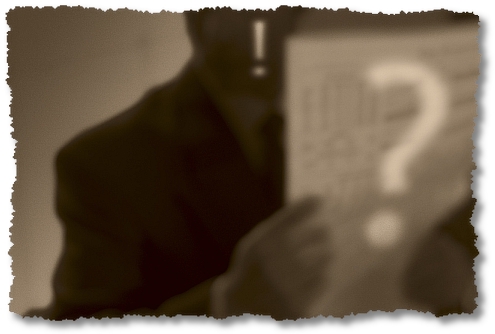 Process decomposition and reuse in BPMN
Process decomposition
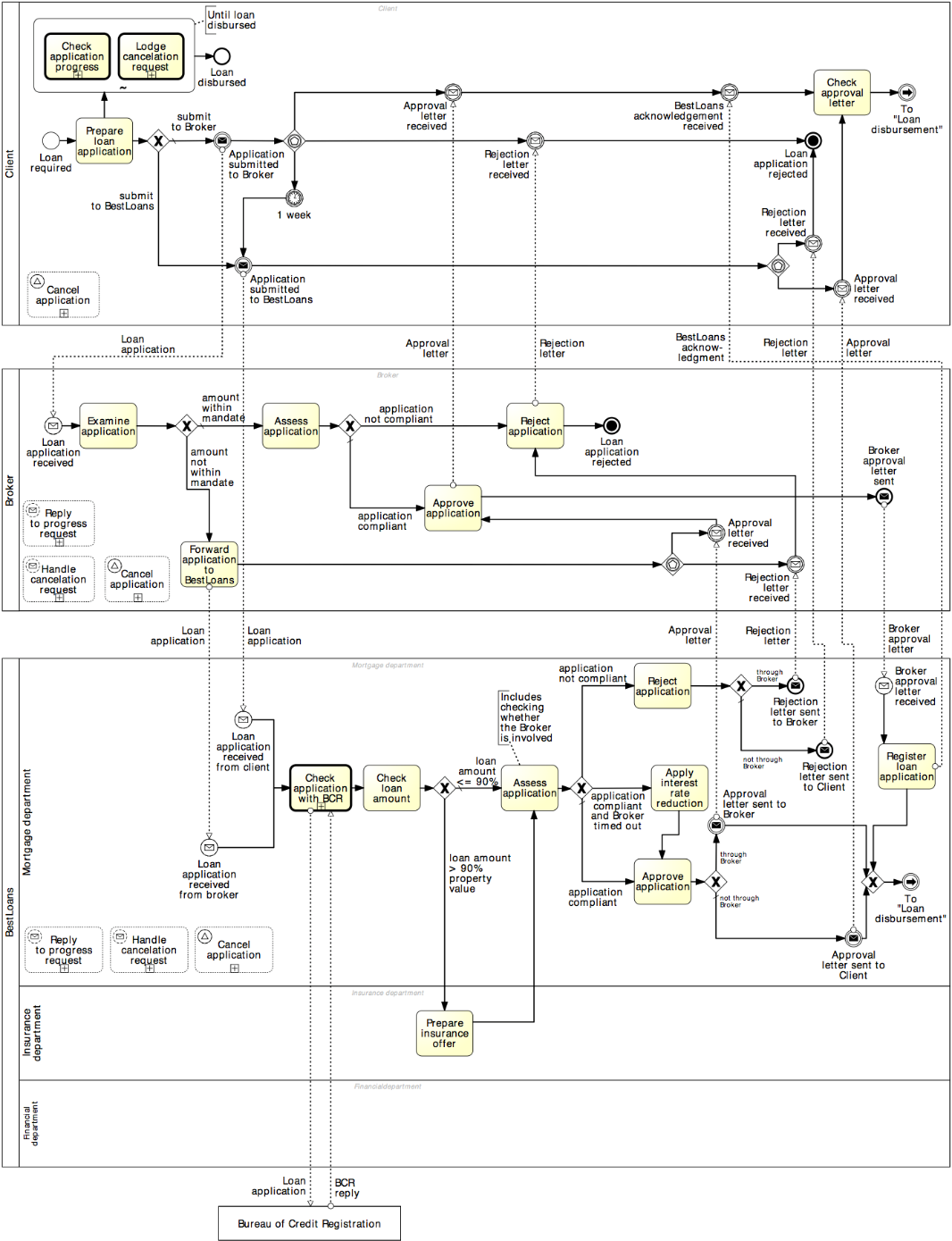 4
Process decomposition
An activity in a process can be decomposed into a “sub-process”






Use this feature to:
Improve understanding by breaking down large models
Identify parts that should be:
repeated
executed multiple times in parallel
interrupted, or
compensated
Activities
5
Example: Sub-Process
6
Identify possible sub-processes
Acquire raw materials
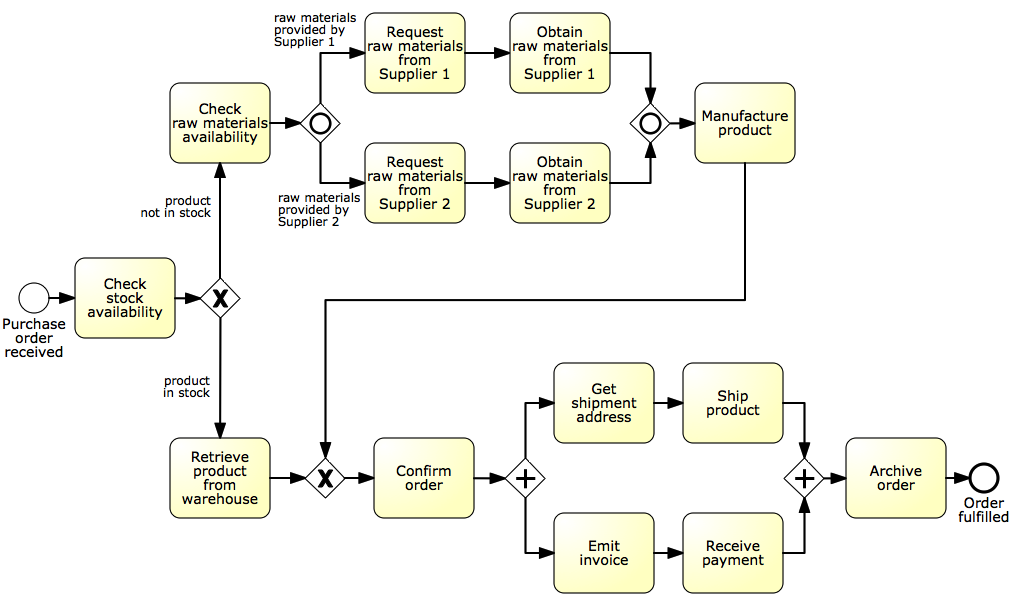 Ship and invoice
7
Solution
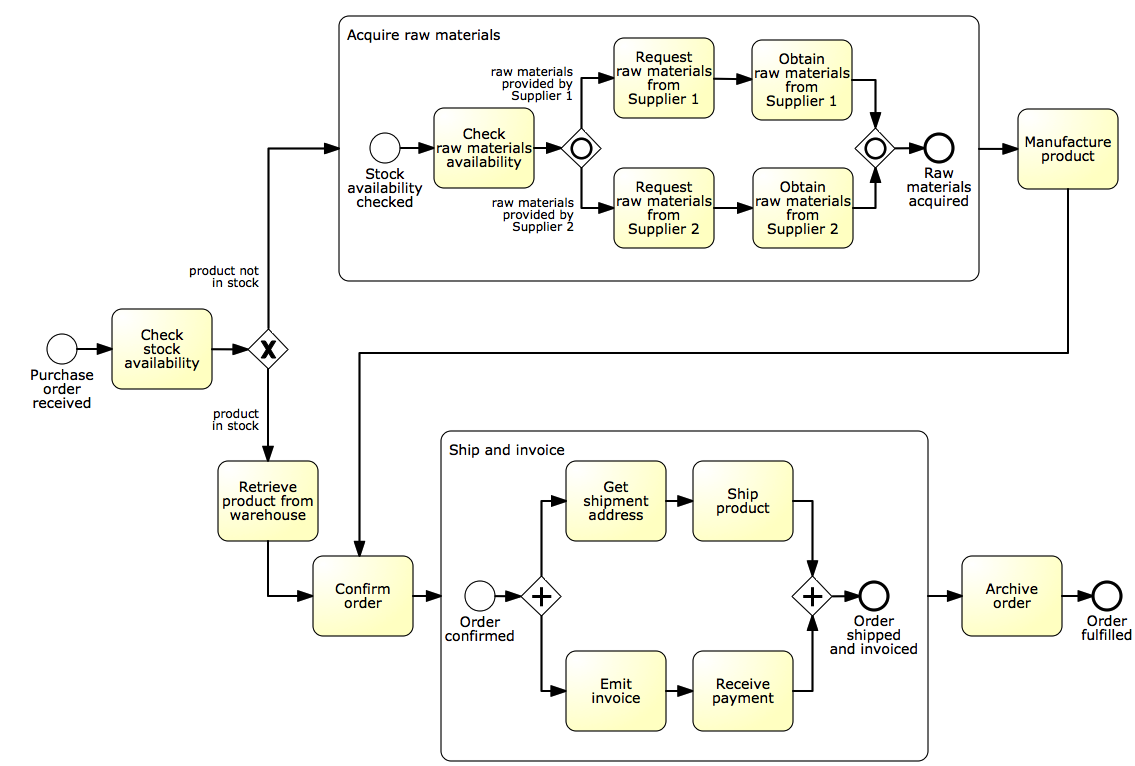 8
The refactored model
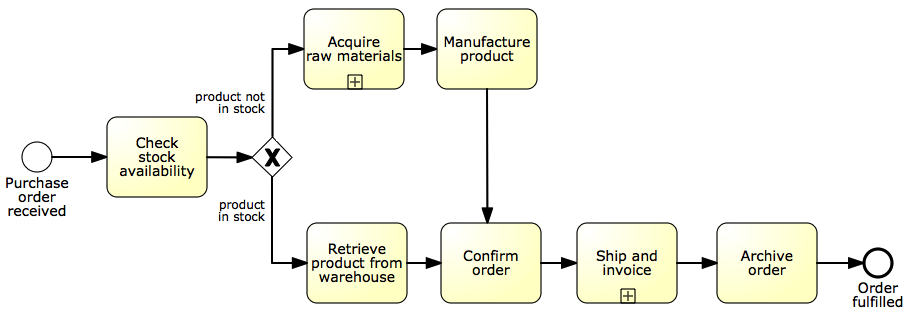 9
Example: Modelling process hierarchies
(Fragment of the SCOR reference model)
10
Value chain modelling
Chain of (high-level) processes an organisation performs in order to achieve a business goal, e.g. deliver a product or service to the market.
Business
process
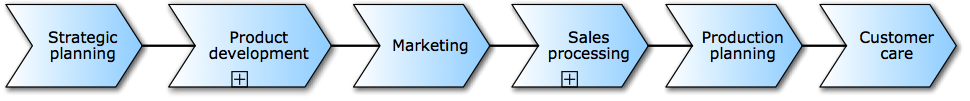 “is predecessor of”
11
Linking value chains with process models
Process model for this process is available
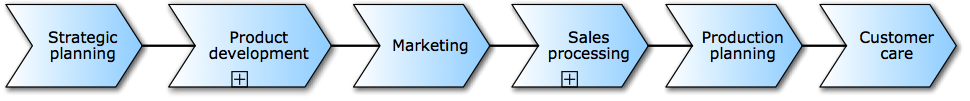 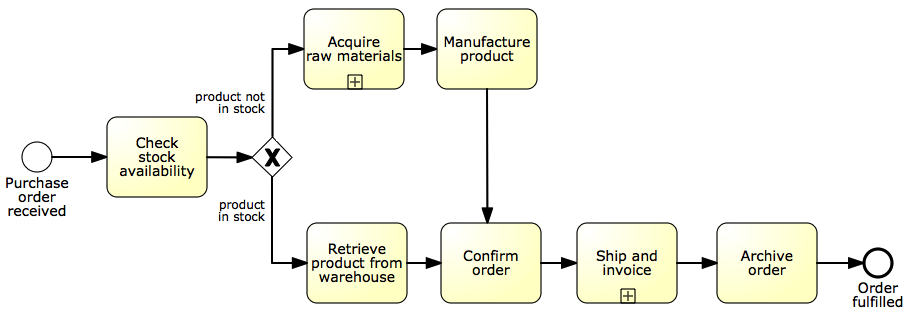 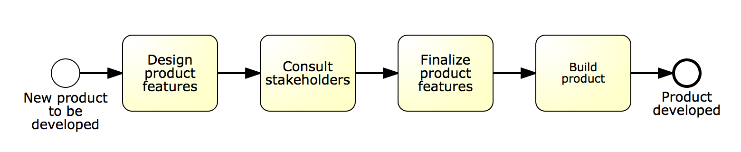 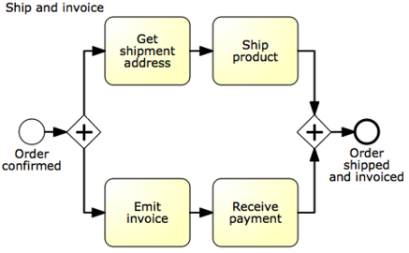 12
When should we use sub-processes?
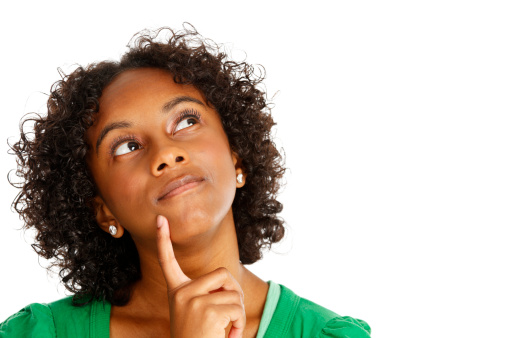 13
Guidelines: modeling levels
Use sub-processes when the model becomes too large:
Hard to understand
Increased error probability

Level 1 – start with value chain
Level 2 – add main decisions and handoffs (lanes)
Level 3+ – add procedural aspects:
Parallel gateways
Data objects, data stores
Exception handling
And as much detail as is relevant

Decomposition drivers:
Logical: group elements meaningfully (e.g. common business object) 
Structural: up to 30 nodes (activities, events, gateways)
14
Process Reuse
By default, a sub-process is “embedded” into its parent process (i.e. it is stored within the same file)

In order to maximize reuse, it is possible to “extract” the sub-process and store it as a separate file in the process model repository

Such a sub-process is called “global” model, and is invoked via a “call” activity
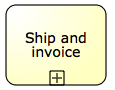 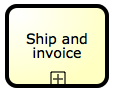 (normal)
activity
Callactivity
15
Example: process reuse
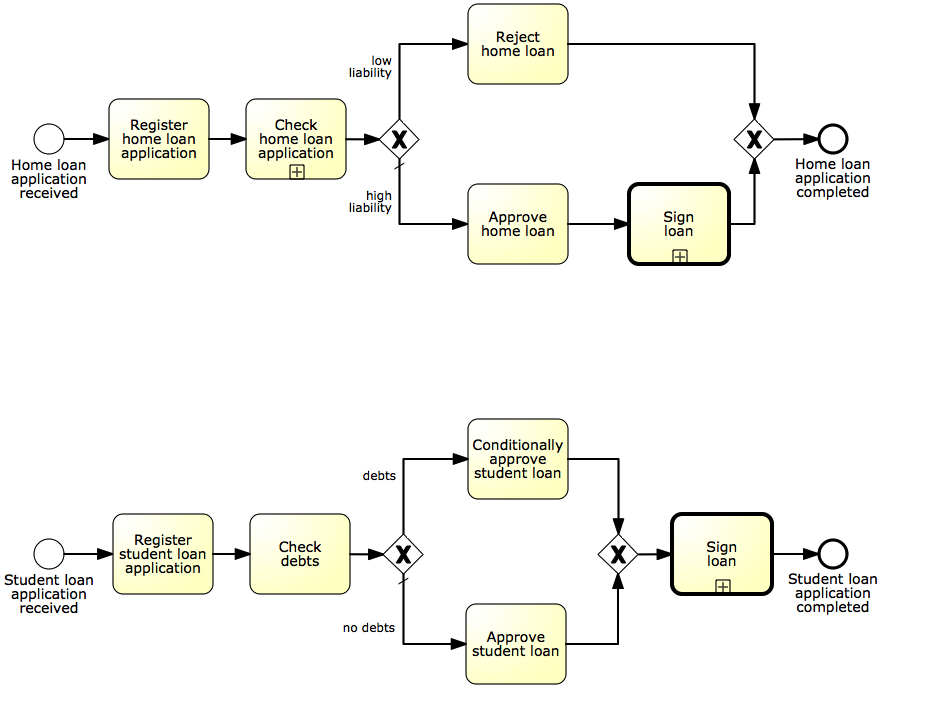 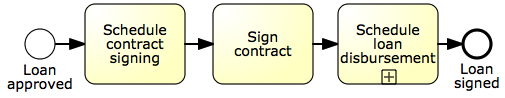 Call activity is the default choice to maximize reusability
16
Sub-processes: syntax
Sequence flows cannot cross sub-process boundaries
Use start/end events

Message flows can cross sub-process boundaries
To indicate messages emanating from/incoming into the sub-process

Start with at least one start event
If multiple, first occurring will trigger the sub-process

Finish with at least one end event
The sub-process will complete once all tokens have reached an end event. May need an (X)OR-split after sub-process to understand what end event(s) have been reached
17
Example: sub-process with multiple end events
Quote-to-order
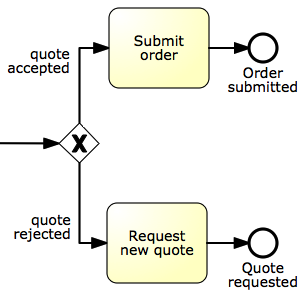 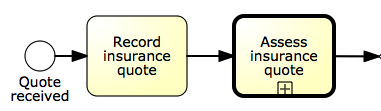 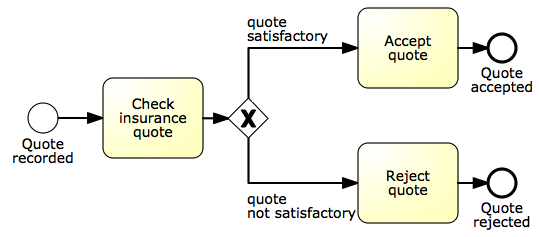 18
Processreuse
Process reuse
By default, a sub-process is “embedded” into its parent process (i.e. it is stored within the same file)

In order to maximize reuse, it is possible to “extract” the sub-process and store it as a separate file in the process model repository

Such a sub-process is called “global” model, and is invoked via a “call” activity
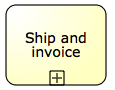 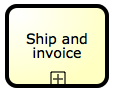 (normal)
activity
Callactivity
20
Example: process reuse
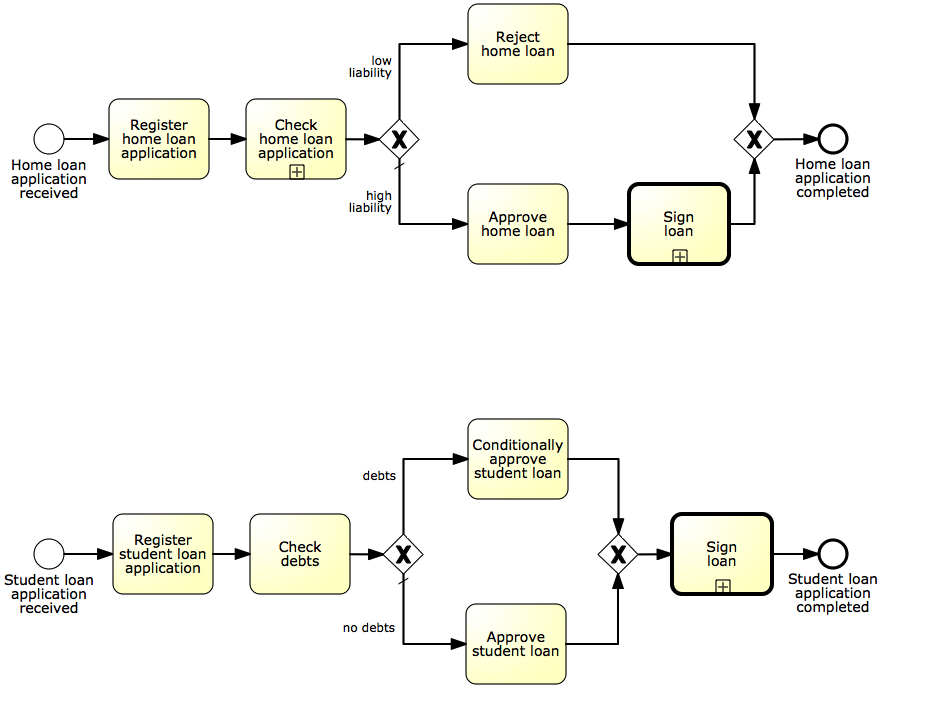 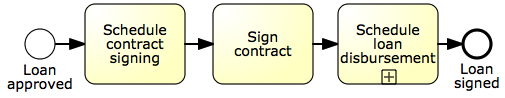 Call activity is the default choice to maximize reusability
21
Sub-processes: syntax
Sequence flows cannot cross sub-process boundaries
Use start/end events

Message flows can cross sub-process boundaries
To indicate messages emanating from/incoming into the sub-process

Start with at least one start event
If multiple, first occurring will trigger the sub-process

Finish with at least one end event
The sub-process will complete once all tokens have reached an end event. May need an (X)OR-split after sub-process to understand what end event(s) have been reached
22
Example: sub-process with multiple end events
Quote-to-order
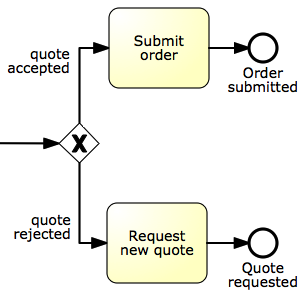 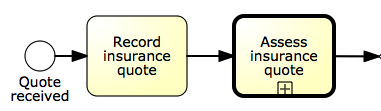 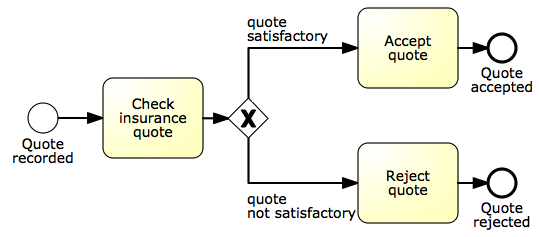 23
More onrework and repetition
More on rework and repetition
XOR-split: exit point
XOR-join: entry point
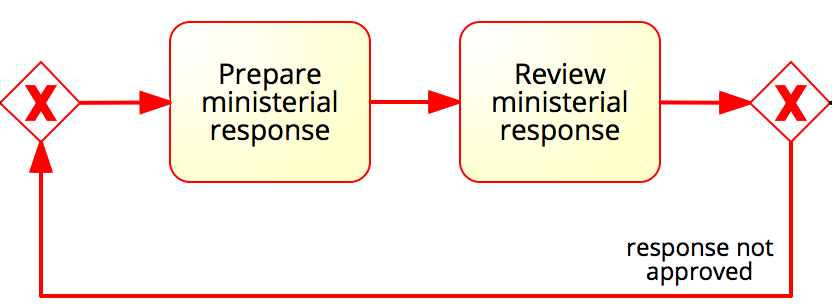 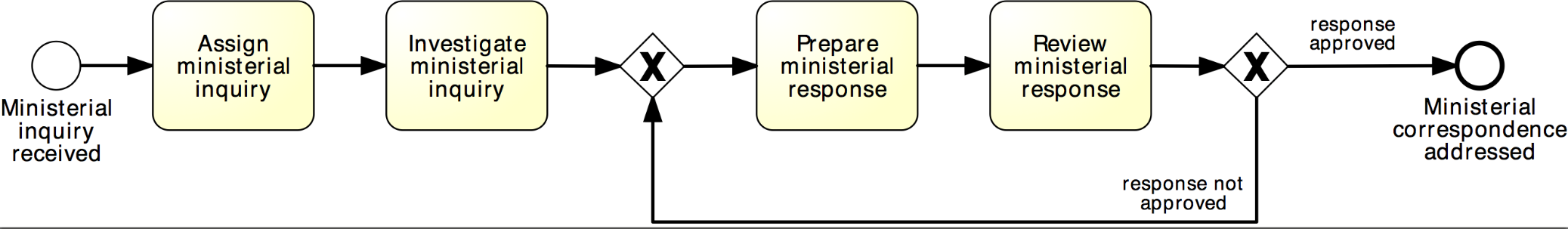 Structured cycle (SESE component)
25
Block-structured repetition: Activity loop
BPMN also provides the Activity loop construct to allow the repetition of a task or sub-process
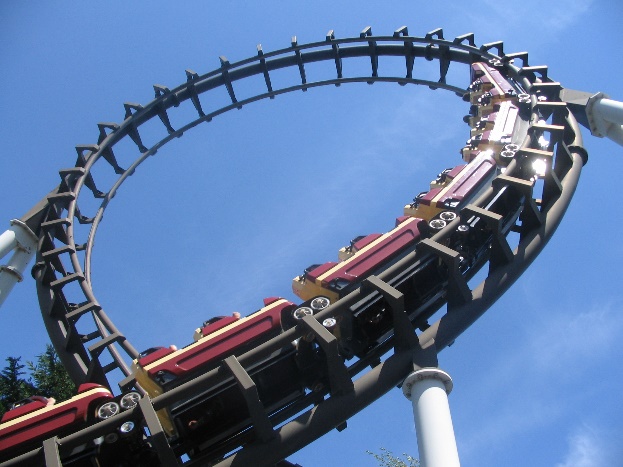 26
Example: block-structured repetition
Completion condition
Must have a decision activity
27
Loop activity or cycle?
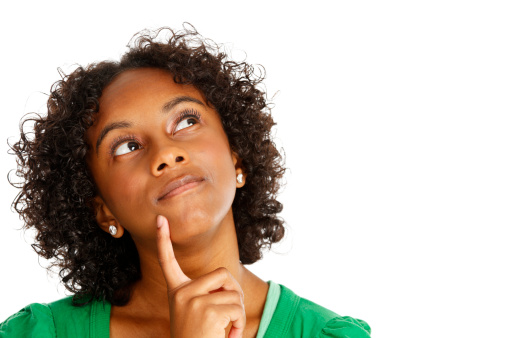 Arbitrary Cycles
Arbitrary = unstructured, i.e. it can have multiple entry and exit points
exit point
entry point
entry point
exit point
29
Example: multi-instance activity
Procurement
In procurement, typically a quote is to be obtained from all preferred suppliers (assumption: five preferred suppliers exist). After all quotes are received, they are evaluated and the best quote is selected. A corresponding purchase order is then placed.
30
Solution: without multi-instance activity
Procurement
31
Parallel repetition: multi-instance activity
The multi-instance activity provides a mechanism to indicate that an activity is executed multiple times concurrently





Useful when the same activity needs to be executed for multiple entities or data items, such as:
Request quotes from multiple suppliers
Check the availability for each line item in an order separately
Send and gather questionnaires from multiple witnesses in the context of an insurance claim
32
Solution: with multi-instance activity
Procurement
cardinality
33
Further example: multi-instance activity
Motor insurance claim lodgement
After a car accident, a statement is sought from the witnesses that were present, in order to lodge the insurance claim. As soon as the first two statements are received, the claim can be lodged to the insurance company without waiting for the other statements.
34
Solution: multi-instance activity
Motor insurance claim lodgement
Data collectiondenotes a set of data objects of the same type
(determines cardinality of multi-instance activity)
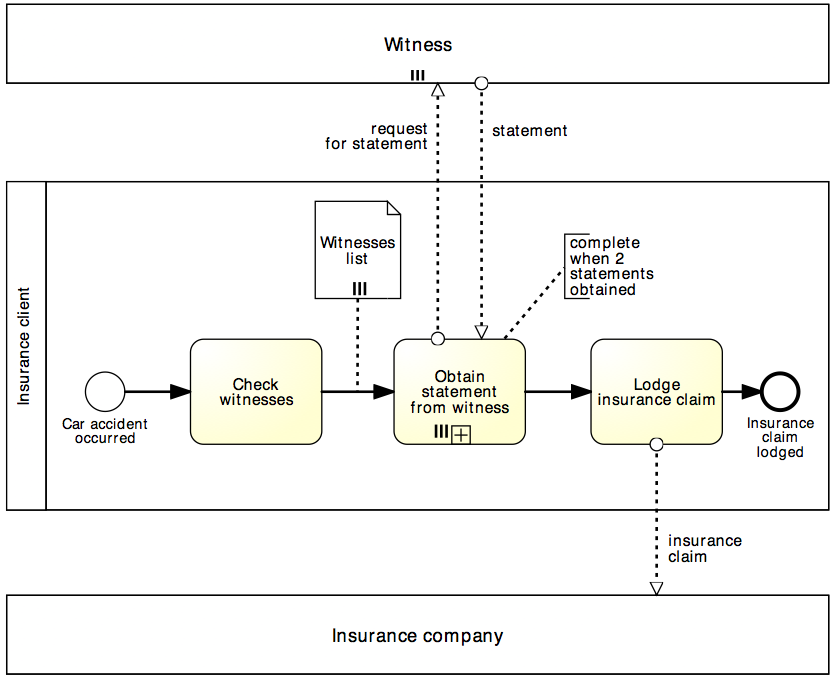 Multi-instance pool
denotes multiple participants of the same type
Completion condition indicates minimum number of instances required to complete
(≤ cardinality)
35
Uncontrolled Repetition: Ad-hoc sub-process
The ad-hoc sub-process contains activities to be executed in arbitrary order and number of times

May define order of sub-set of activities by sequence flow

Can be used in an early version of a process diagramwhen the order of execution is still unknown
Completion condition
36
Example: ad-hoc sub-process
Army recruitment
A typical army selection process starts by shortlisting all candidates’ applications. Those shortlisted are then called to sit the following tests: drug and alcohol, eye, color vision, hearing, blood, urine, weight, fingerprinting and doctor examination. The color vision can only be done after the eye test, while the doctor examination can only be done after color vision, hearing, blood, urine and weight have been tested. Moreover, it may be required for some candidates to repeat some of these tests multiple times in order to get a correct assessment, e.g. the blood test may need be repeated if the candidate has taken too much sugar in the previous 24 hours. The candidates that pass all tests are asked to sit a mental exam and a physical exam, followed by an interview. Only those that also pass these two exams and perform well in the interview can be recruited in the army.
37
Solution: ad-hoc sub-process
Army recruitment
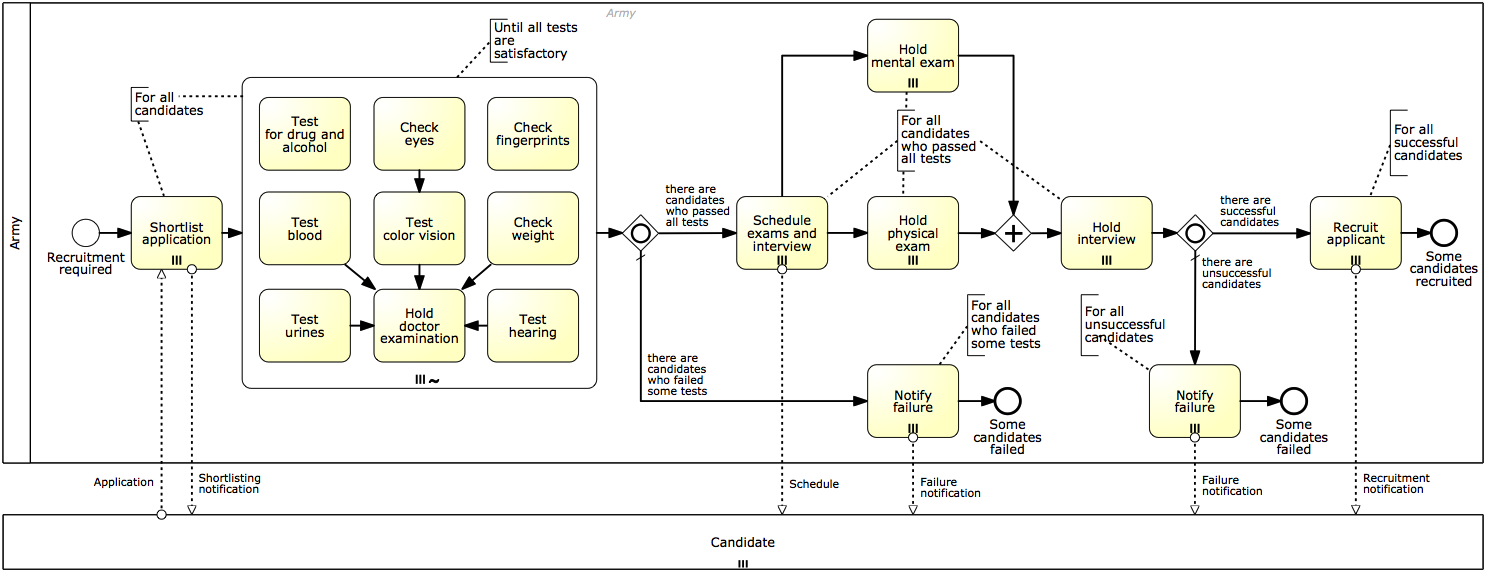 38
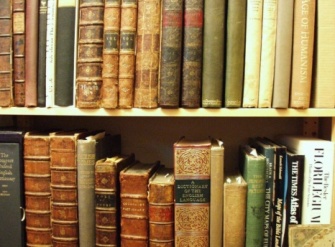 Readings for Week 5
Dumas M., La Rosa M., Mendling J., Reijers, H. (2013): Fundamentals of BPM. Chapter 4: 4.1-4.2
39
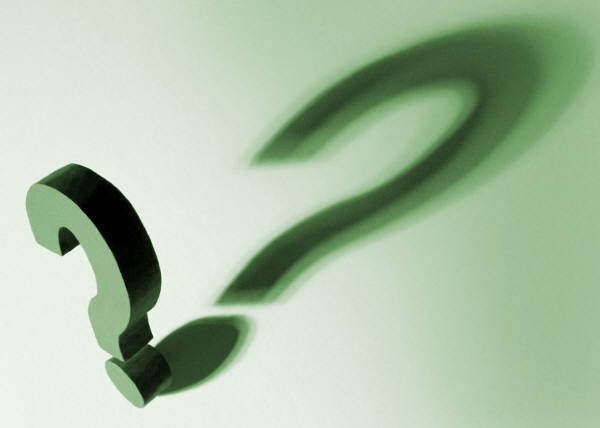 Prof. Marcello La RosaIS School Academic Director(Corporate Programs and Partnerships)BPM Discipline, IS School
Science & Engineering FacultyQueensland University of Technology2 George StreetBrisbane QLD 4000Australia
p  	+61 (0)7 3138-9482e   m.larosa@qut.edu.auw  	www.marcellolarosa.com
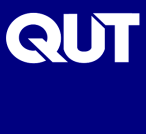